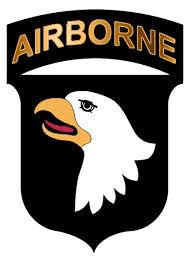 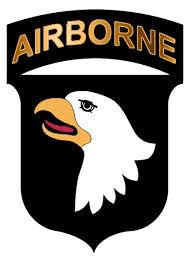 THE SABALAUSKI AIR ASSAULT SCHOOL
FY 26 MACP SCHEDULE
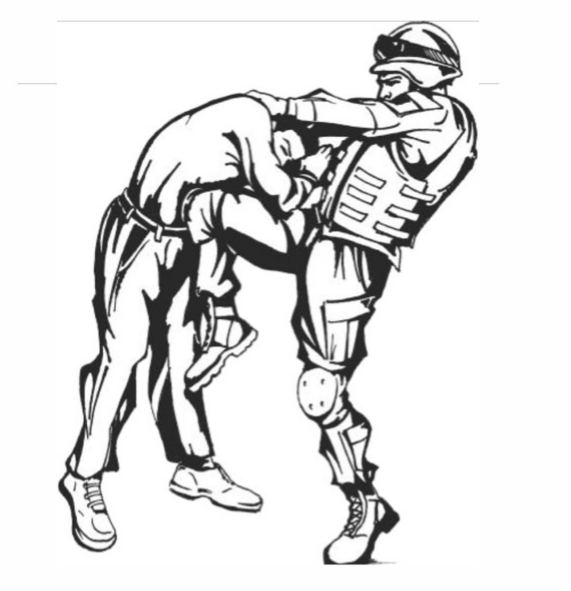 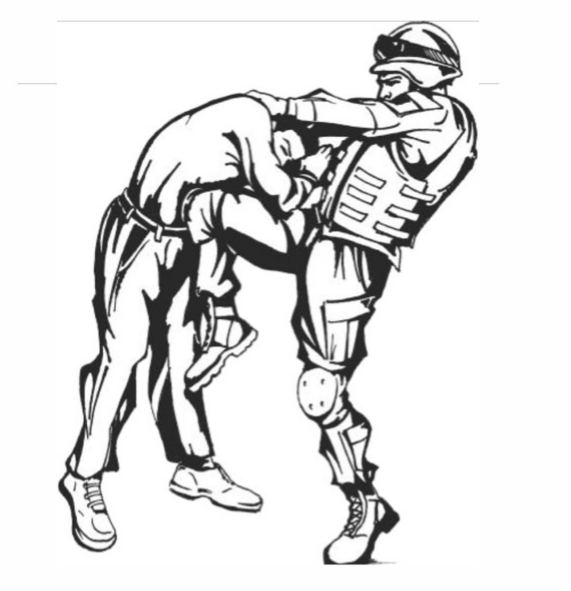